MCJ AML Project
Mercedes Rincon - Professor, Dept of Immunology and Microbiology University of Colorado Denver
Dom Lee - Student
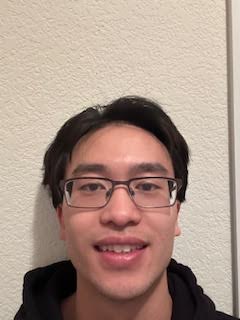 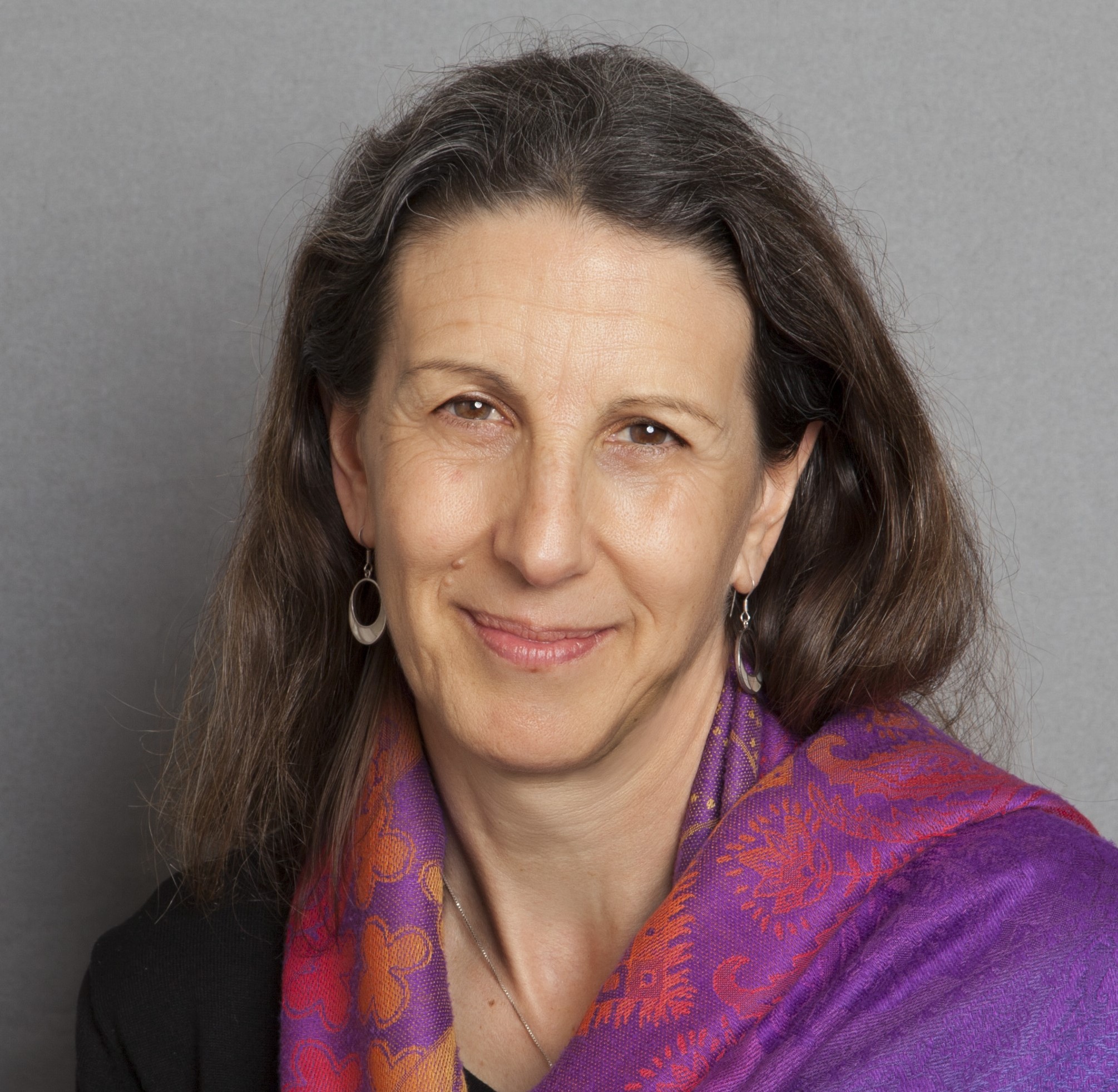 Introduction to MCJ AML
Acute Myeloid Leukemia (AML) - a cancer of blood and bone marrow
Most common adult acute Leukemia
20% of childhood Leukemias

Methylation-controlled J protein (MCJ) - protein that acts as an endogenous brake of the mitochondria respiration
Loss of MCJ expression correlates to chemoresistance
MCJ AML cont.
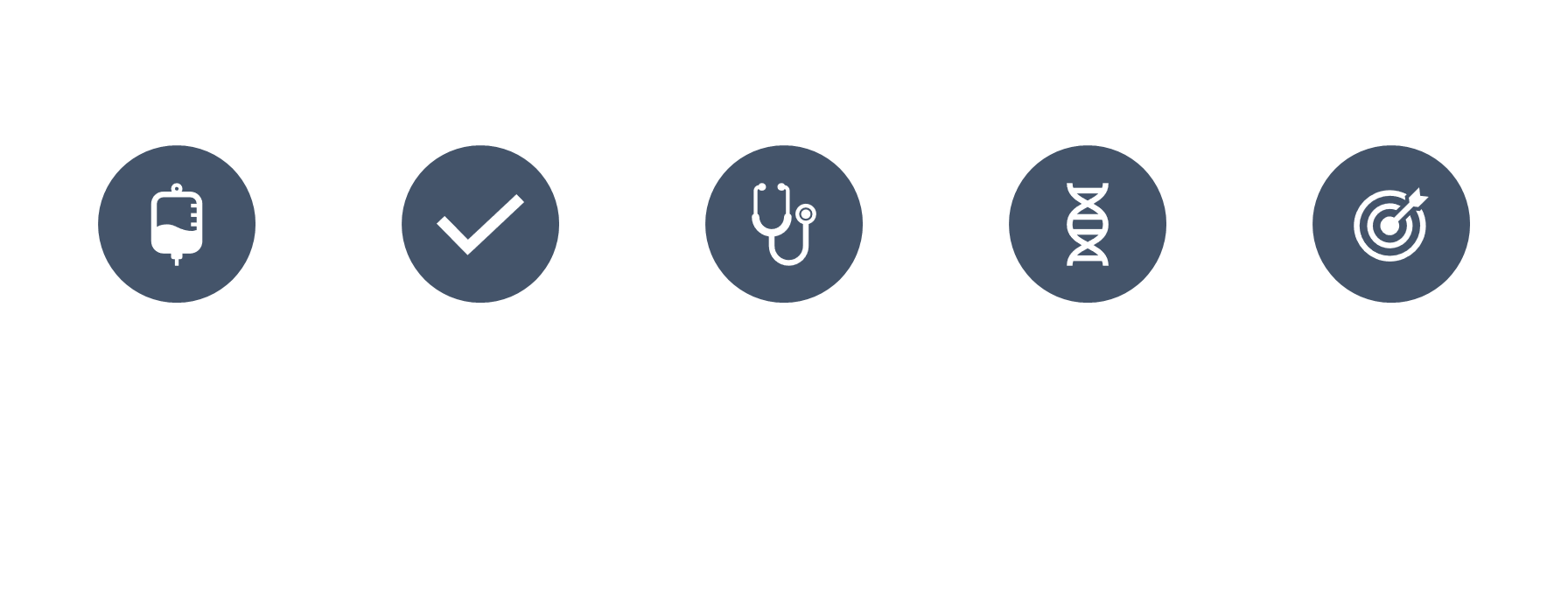 Current therapy




Venetoclax - a targeted therapy that selectively inhibits the BCL-2 protein
MCJ AML cont.
Immunologic Evasion

Chemotherapy Resistance

Targeted Therapy Resistance
Resistance Mechanisms of AML
Metabolic reprogramming in leukemic cells is marked by elevated mitochondrial metabolic activity
MCJ AML cont.
MITOx30 and other mimetics
Mimic the function of Methylation-controlled J protein
Restore metabolic homeostasis
Induce of apoptosis
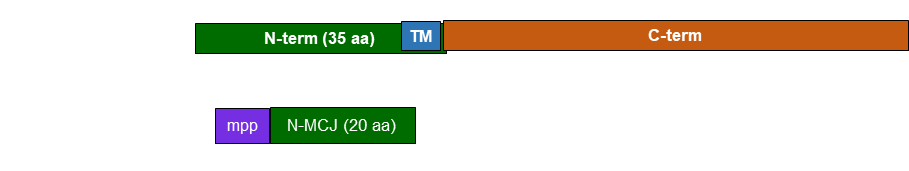 Contribution
Expression of MCJ in AML primary cells seen in Western blot protein expression
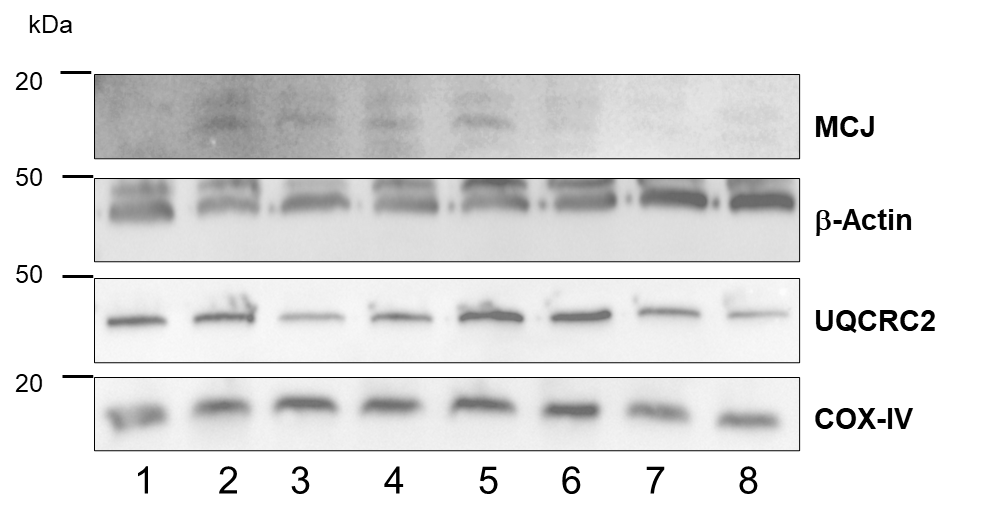 [Speaker Notes: MCJ expressionB-Actin control
UQCRC2 & Cox-IV mitochondria specific]
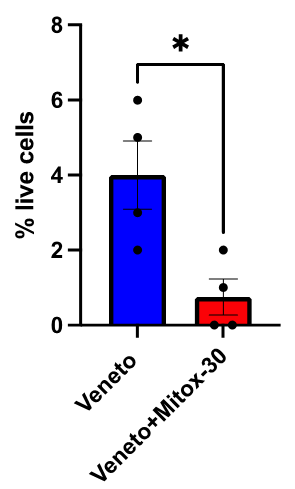 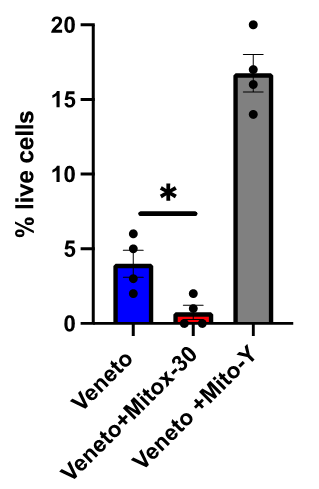 Contribution Cont.
Cell counts
MITOx30
Venetoclax
Variant
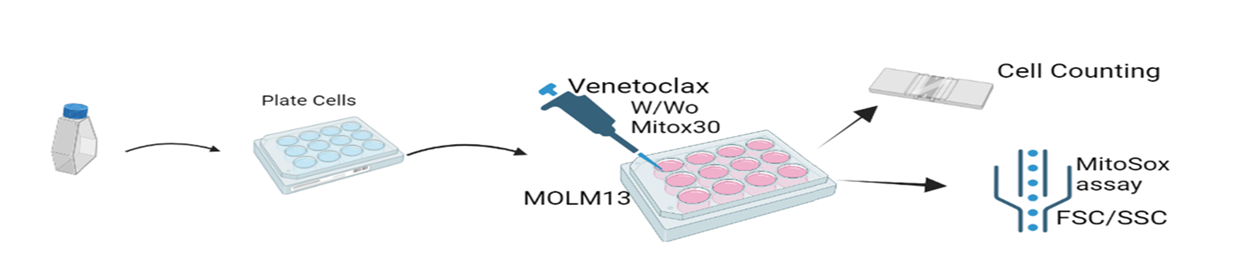 [Speaker Notes: Variant has change in amino acid]
Culture
People in lab of different ethnicities and backgrounds
Brazilian
Chinese
Chinese American
American

People in different career fields/work fields
Hospitality/Service Industry (Me)
Research (Everyone else)
A special thanks
Cristina Cenciarelli
Mercedes Rincon
Felipe Pereira
Rest of Mercedes’ lab group
Thank you!